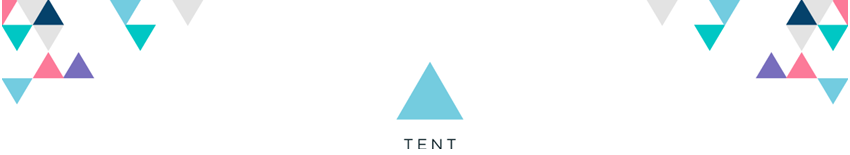 Case Study: Ben & Jerry’s Efforts to Support Refugee Entrepreneurs through the Ice Academy
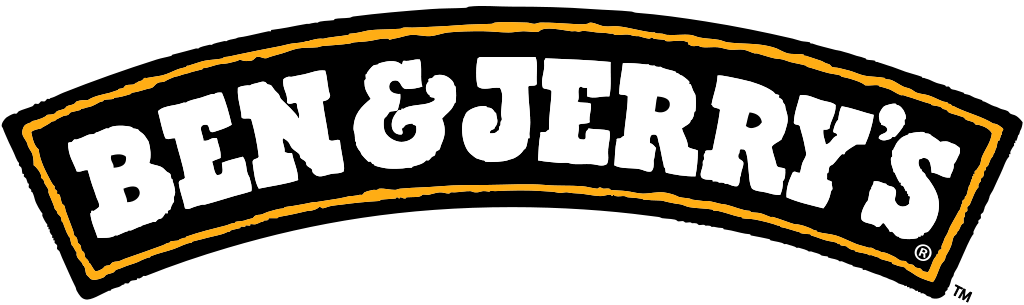 Niels Tigges
Product Marketing Manager & Ice Academy Lead at Ben & Jerry’s